○○町会のご案内
○○町会では、様々なイベント・行事を通じて地域の絆を深めています。「いざ」というとき、身近に信頼できる人がいると、とても心強いものです。地域でのコミュニティづくり、住みよいまちづくりのために、町会の活動に参加してみませんか。
年間スケジュール
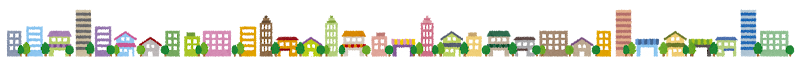 ４月
活動の
お写真を
掲載
新入学児お祝い
活動の
お写真を
掲載
総会
町内清掃活動
５月
敬老のお祝い
○○神社例大祭
９月
活動の
お写真を
掲載
活動の
お写真を
掲載
11月
防災訓練
１月
もちつき大会
その他にも、交通安全運動・歳末パトロールなど、町内の安全・安心を守るための活動を行っています。
活動について
＊加入したら全ての活動に参加しなければいけないわけではありません。
　無理のない範囲で活動にご参加ください。
＊加入に関するお問い合わせは、下記連絡先までご連絡ください。
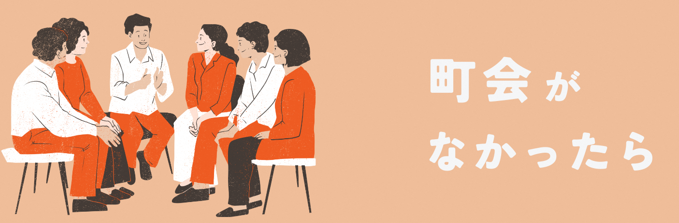 【連絡先】　○○町会　　
メール：○○○○@○○　
電話：03（○○○○）○○○○
HP等
QRコード
もしも町会がなかったら…
考えるきっかけになれば幸いです。
←豊島区区民活動推進課YouTube
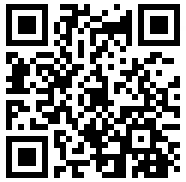 豊島区作成動画